Čitanje je in!
PŠ Kupjak
PŠ Kupjak i Županijski Bibliobus
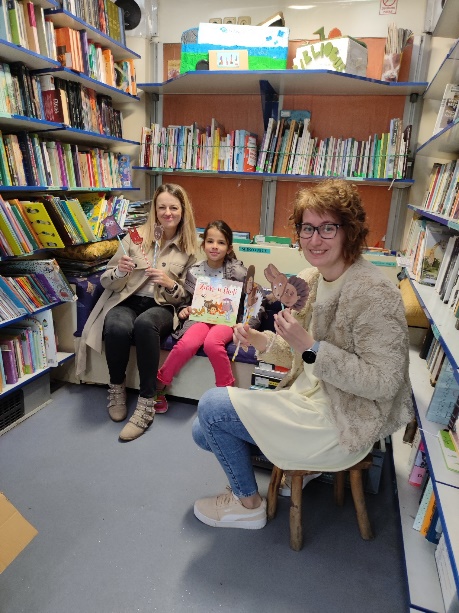 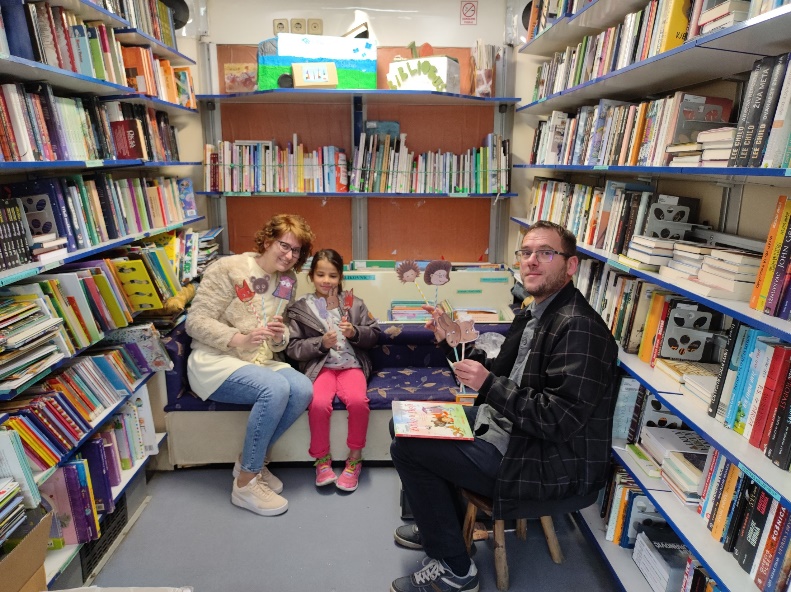 Žinko u školi, Željka Horvat Vukelja 
Slikovnica 
Lutke na štapiću
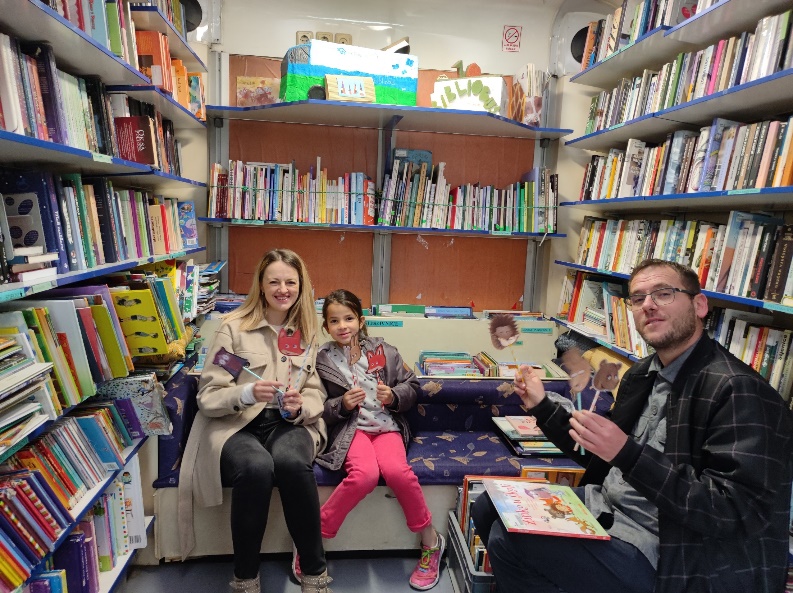 Iz županijskog bibliobusa, ali i naše školske knjižnice redovito smo posuđivali: 

Slikovnice 
Lektiru 
Časopise
Stripove
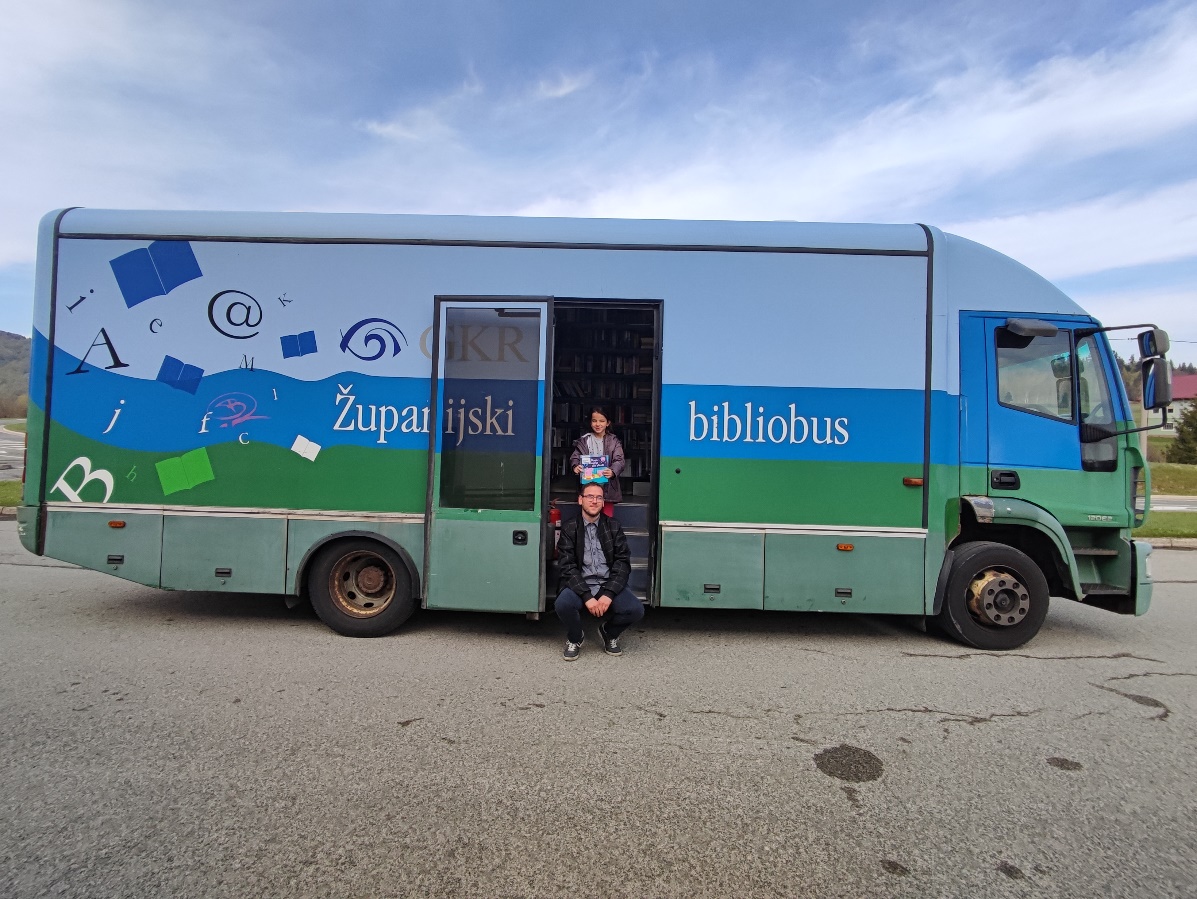 Informatika
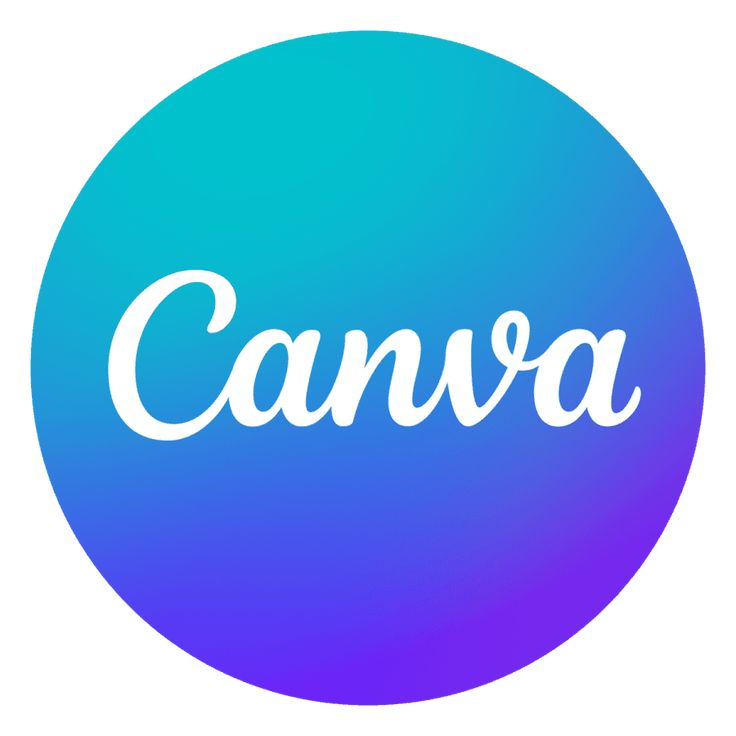 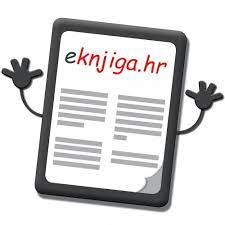 Video najave knjiga 
Izrada bookmarkera 
On line čitanje knjiga 
Pisanje knjiga i bilješki 
Snimanje zvučnih knjiga
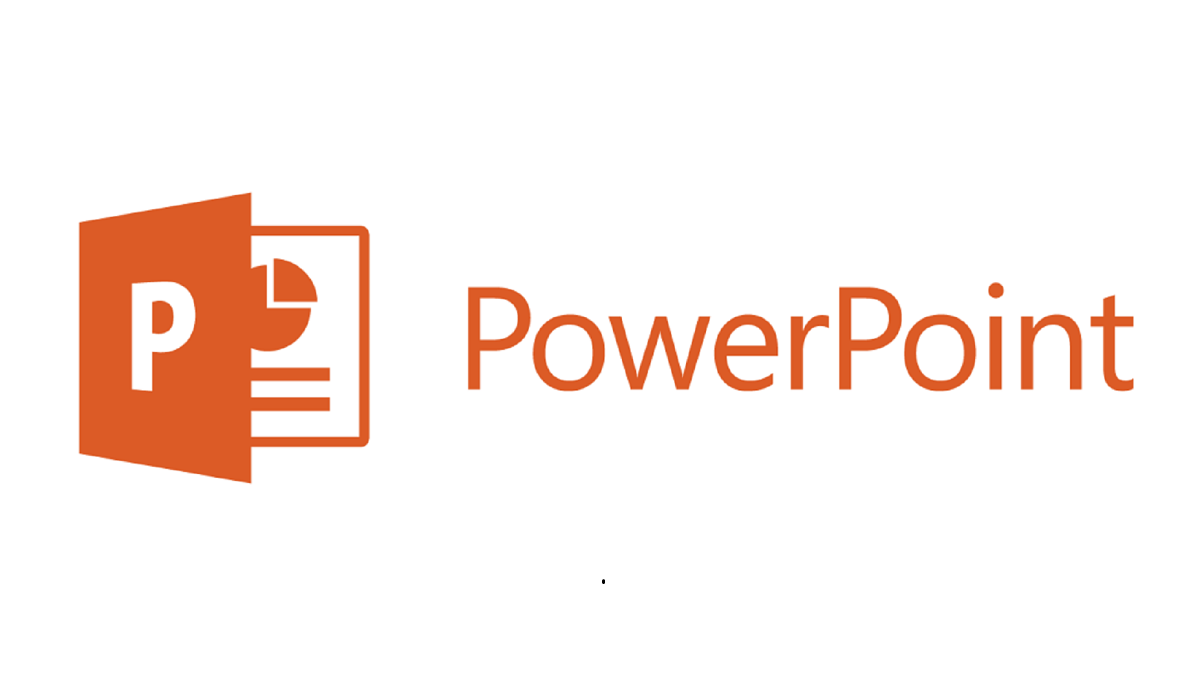 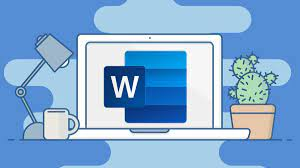 Čitanje je važno!
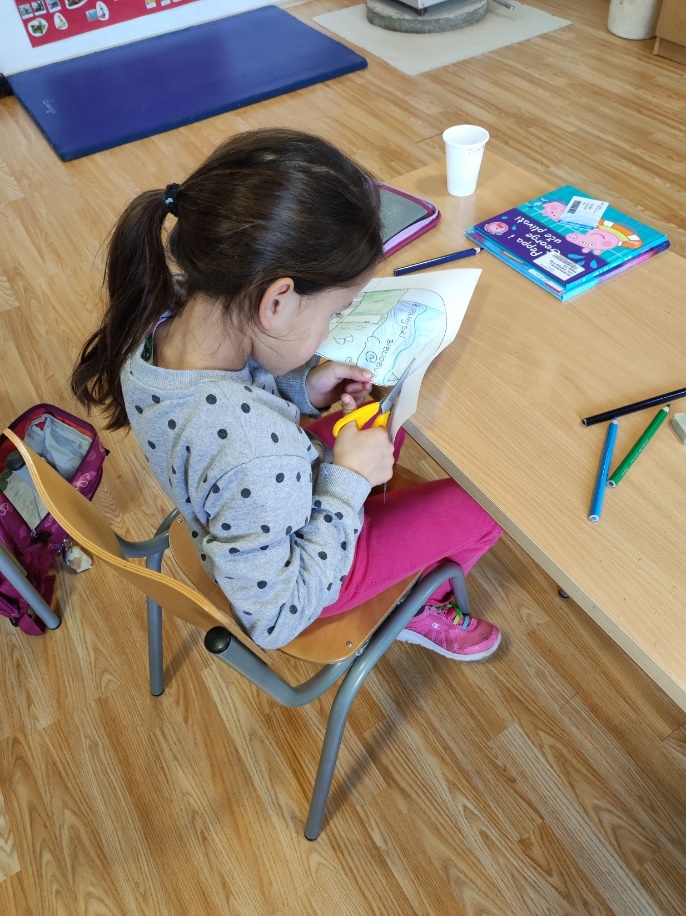 Čitanje je zabavno!
Čitanje potiče maštu!
Što više čitaš, više riječi znaš! 
Bolje pišem kad dobro čitam!
Čitanje je važno!
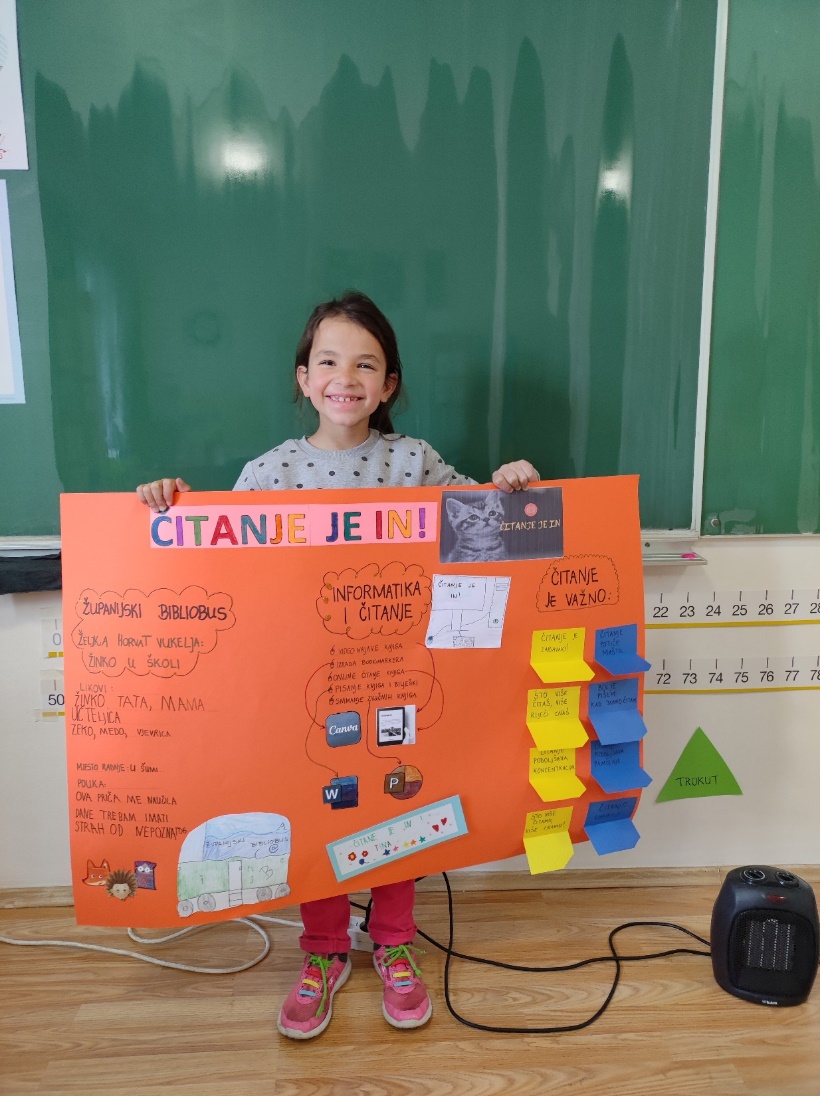 Čitanje poboljšava koncentraciju! 
Čitanje poboljšava pamćenje!
Što više čitamo više znamo!
Čitanje umiruje!